Regelmaat en formules
Regelmaat en formules
Regelmaat en formules
©   André Snijers
+ 1
+ 1
+ 1
+ 1
x
y
1
2
3
4
5
. 5
5
10
15
20
25
+ 5
+ 5
+ 5
+ 5
Een formule van de vorm y = axafleiden uit een tabel
Stappenplan
Als in een tabel bij gelijke stapjes van x ook gelijke stapjes van y horen,
is er tussen x en y een verband.
x
5x
Dit verband kun je weergeven in een formule.
1
Schrijf de gegevens in een tabel.
Bepaal de regelmaat in de rijen.
2
Stel de formule op.
3
y = a . x (a is de regelmaat van de onderste rij)
Een formule van de vorm y = axafleiden uit een tabel
Voorbeeld
Voor een strip betaal je drie euro. Met behulp van een formule
kun je berekenen hoeveel je moet betalen als je een bepaald aantal
strips koopt.
+ a
+ 1
Een formule van de vorm y = axafleiden uit een grafiek
Stappenplan
Als in een grafiek bij gelijke stapjes van x naar rechts gelijke stapjes van y naar boven/onderhoren, is er tussen x en y een lineair verband.
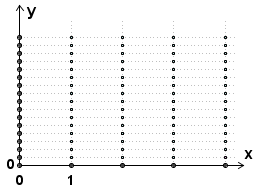 Dit verband kun je weergeven in een formule.
Teken de grafiek.
De grafiek gaat door (0,0).
1
Maak trapjes:
als x met één toeneemt,
dan neemt y met a toe.
2
Noteer de formule.
3
y = ax (a is de toename van y)
Een formule van de vorm y = axafleiden uit een grafiek
Voorbeeld
Voor de huur van één dvd betaal je vier euro. Met behulp van een formule kun je berekenen hoeveel je moet betalen als je een bepaald aantal dvd’s koopt.
+ 1
+ 1
+ 1
+ 1
x
y
0
1
2
3
4
+ 3
+ 3
+ 3
+ 3
3x + 7
7
10
13
16
19
Een formule van de vorm y = ax + bafleiden uit een tabel
Stappenplan
. 3
x
+ 7
1
Schrijf de gegevens in een tabel.
2
Bepaal de regelmaat in de rijen.
3
Noteer de formule.
y = a . x + b
a is de regelmaat van de onderste rij
b is het begingetal
begingetal = y – regelmaat van de onderste rij . x
Een formule van de vorm y = ax + bafleiden uit een tabel
Voorbeeld
Voor een zwemticket betaal je twee euro als je eerst een lidkaart van de zwemclub koopt van zeven euro.
+ a
b
+ 1
Een formule van de vorm y = ax + bafleiden uit een grafiek
Stappenplan
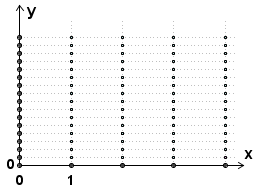 Teken de grafiek.
1
Bepaal het begingetal b. Dit is het getal op de y-as waar de grafiek de y-as snijdt
2
Maak trapjes:
als x met één toeneemt,
dan neemt y met a toe.
Noteer de formule.
3
y = ax
+ b
(a is de toename van y
, b is het begingetal)
Een formule van de vorm y = ax  + bafleiden uit een grafiek
Voorbeeld
Voor een voetbalticket betaal je tien euro als je eerst een lidkaart van de supportersclub koopt van vijf euro.